DHL EXPRESS 
2025 US REGULATORY CHANGES
OVERVIEW
Last Update: February 4, 2025
US CUSTOMS REGULATORY CHANGES OVERVIEW
On February 1, 2025, U.S. President Trump signed an Executive Order (EO) to impose additional tariffs on products with country of origin (COO) China and Hong Kong (Country of Origin means country of manufacture), invoking emergency economic powers under the International Emergency Economic Powers Act (IEEPA) with an effective date of 12:01 a.m. Eastern time on February 4, 2025. The EO also suspends De Minimis (DM) treatment for all products with COO China and Hong Kong impacted by these actions. Further, no duty drawback shall be available with respect to the duties imposed under IEEPA.
Note: U.S. President Trump also signed two Executive Orders (EO) to impose additional tariffs on products with country of origin (COO) Canada and Mexico. However, On February 3, 2025, U.S. President Trump suspended the Canada and Mexico EOs provisions until March 4, 2025.
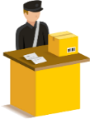 WHAT DOES THIS MEAN FOR YOU?
All products with COO China and Hong Kong, regardless of where they are shipped from, will no longer be eligible for DM entry and require informal or formal entry processing. These products will be subject to import customs duties based on the Harmonized Tariff Schedule of the United States (HTSUS) (10 digits), which may include up to three different duties, including General duty rate (majority range from 2.5% to 6%), Section 301 (range from 7.5% to 100%), and the newly implemented IEEPA (10%).
Exclusions: The following products with COO CN/HK are exempted from the additional duties under IEEPA EO. However, these products must be processed through informal/formal entry, according to the appropriate HTSUS: 1.- Donations, 2.- informational materials (publications, films, posters, phonograph records, photographs, microfilms, CDs)  
Summary of changes for shipments containing products with COO CN/HK
IMPORTANT
Shipper must provide complete and accurate Commercial Invoice data for all products, including detailed goods description, to the extent possible the HTSUS classification (10-digit), country of origin of the goods (where goods are manufactured), and ultimate consignee’s Tax ID/social security number (for shipments above $250). This information shall ideally be provided when creating the shipment via the DHL Electronic Shipping solutions/integrations.
This is a fluid situation subject to change at any time. DHL monitors any relevant information to maintain all parties updated.
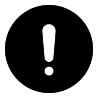 For additional information, please consult the Government websites below:
EOs on CN: Imposing Duties to Address the Synthetic Opioid Supply Chain in the People's Republic of China – The White House
How to navigate Section 301: How to Navigate the Section 301 Tariff Process | United States Trade Representative
DISCLAIMER
While we have made every attempt to ensure that the information contained herein has been obtained, produced and processed from sources believed to be reliable, no warranty, express or implied, is made regarding the accuracy, adequacy, completeness, legality, reliability or usefulness of such information. All information contained herein is provided on an "as is" basis. In no event will DHL Express, its related partnerships or corporations under the Deutsche Post DHL Group, or the partners, agents or employees thereof be liable to you or anyone else for any decision made or action taken in reliance on the information contained herein or for any consequential, special or similar damages, even if advised of the possibility of such damages.
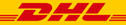